Пожары и взрывы
Взрыв -
это реакция горения, при которой скорость выделения теплоты превышает скорость ее рассеяния. Другими словами, взрыв – это внезапное образование большого количества тепла при горении. Взрыв приводит к образованию сильно нагретого газа с очень высоким давлением, который при моментальном разрушении оказывает механическое воздействие на окружающие предметы. Взрывы происходят в результате освобождения химической, электромагнитной, механической энергий и энергии сжатых газов.
Взрыв бомбы
Наиболее часто взрывы происходят на взрывоопасных объектах.
Взрывоопасный объект – это объект, на котором хранят, используют или транспортируют вещества, способные при определенных условиях взрываться. Простейшим примером взрывоопасного объекта является обычная бензоколонка.
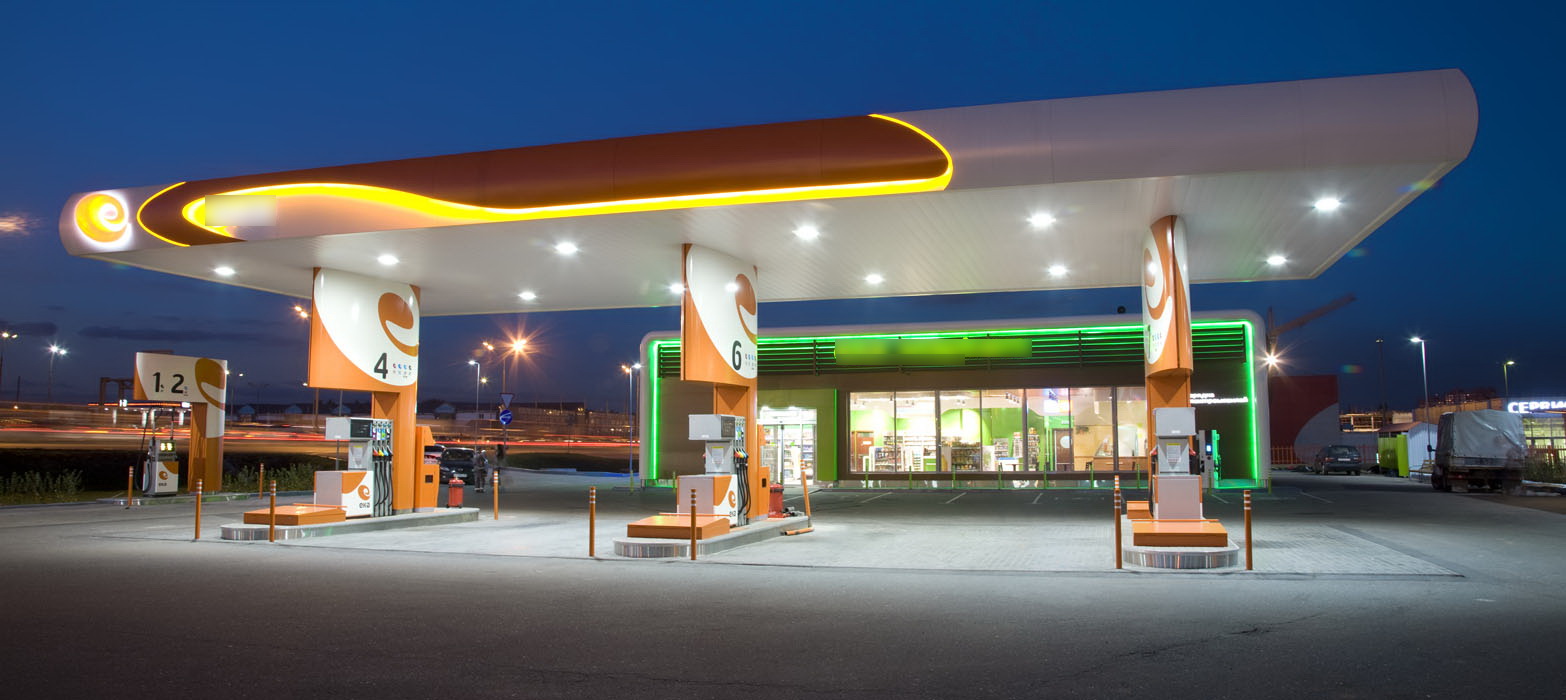 Часто пожары являются причиной взрывов. И наоборот.
ПОЖАРЫ
Раздел второй
Пожар -
это неконтролируемый процесс горения, причиняющий материальный ущерб, вред жизни и здоровью людей, интересам общества и государства.
Пожар в коттедже
Факторы и вещества, необходимые для возникновения пожара:
Классификация пожаров:
Предотвращение пожаров
ПОМНИТЕ: пожар легче предотвратить, чем погасить. Для своевременного предотвращения пожаров необходимо помнить правила пожарной безопасности. Они просты:
Держите исправными выключатели, розетки системы электроснабжения и вилки электроприборов, не допускать попадания в электросеть воды. Не перегружайте электросеть. Не оставляйте без присмотра электронагревательные приборы.
   Уходя из дома или квартиры, выключайте свет, электроприборы. Желательно обесточивать электросеть жилища полностью.
Не позволяйте детям играть со спичками и другими легковоспламеняющимися предметами, зажигать газ, разводить костры вблизи строений и автомашин.
Ознакомьтесь с планом эвакуации учреждения, в котором находитесь.
Действия при пожаре:
Предпринять попытку самостоятельного тушения пожара имеющимися средствами;
Сообщить о случившемся в МЧС (101, 01, 112);
Если в общественном здании прозвучал сигнал тревоги, немедленно покинуть здание согласно плану эвакуации;
Если загорелась одежда, не бежать, а попытаться потушить пламя путем катания, валяния по полу,  затушить водой, землей;
Выходить из зоны пожара в наветренную сторону;
Проходя через горящие помещения, накрываться с головой мокрой тканью.
Сохранять самообладание, не поддаваться панике.